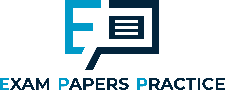 Aggregate Demand
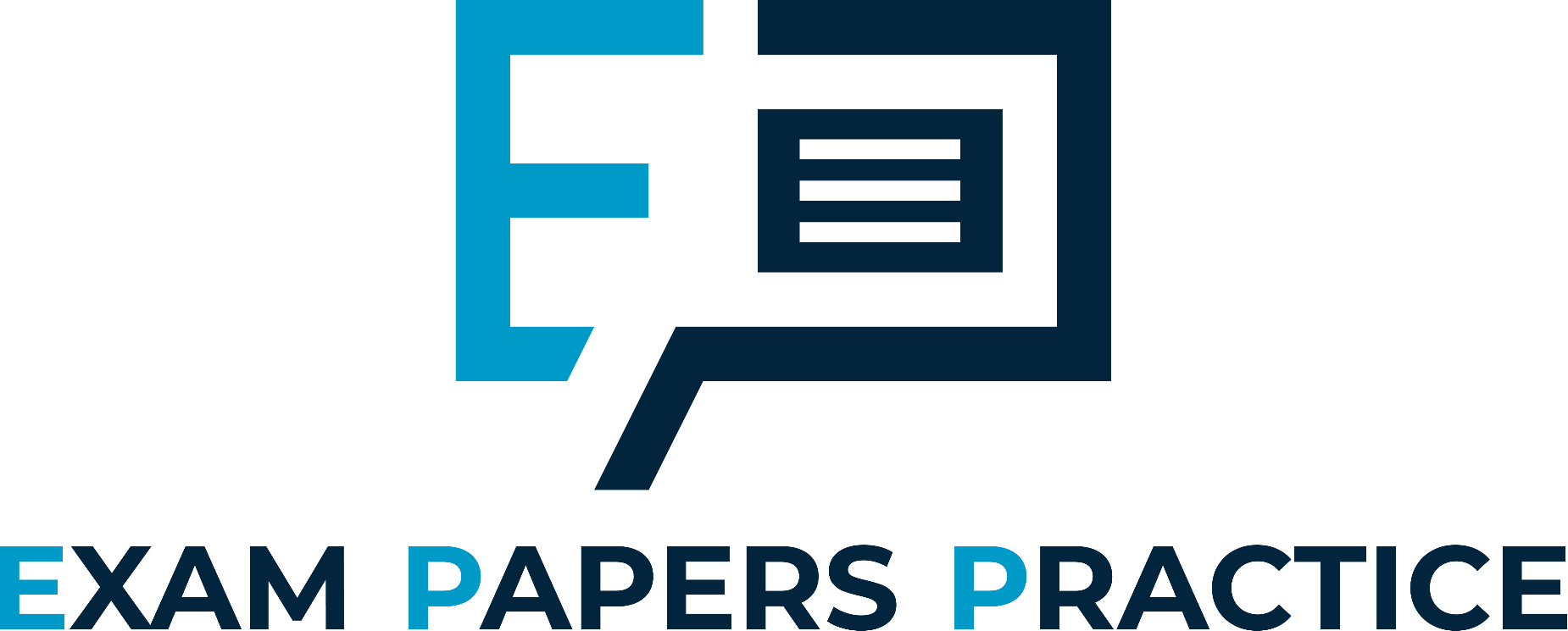 Components 
Questions
For more help, please visit www.exampaperspractice.co.uk
© 2025 Exams Papers Practice. All Rights Reserved
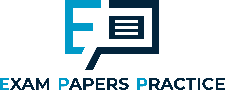 Questions
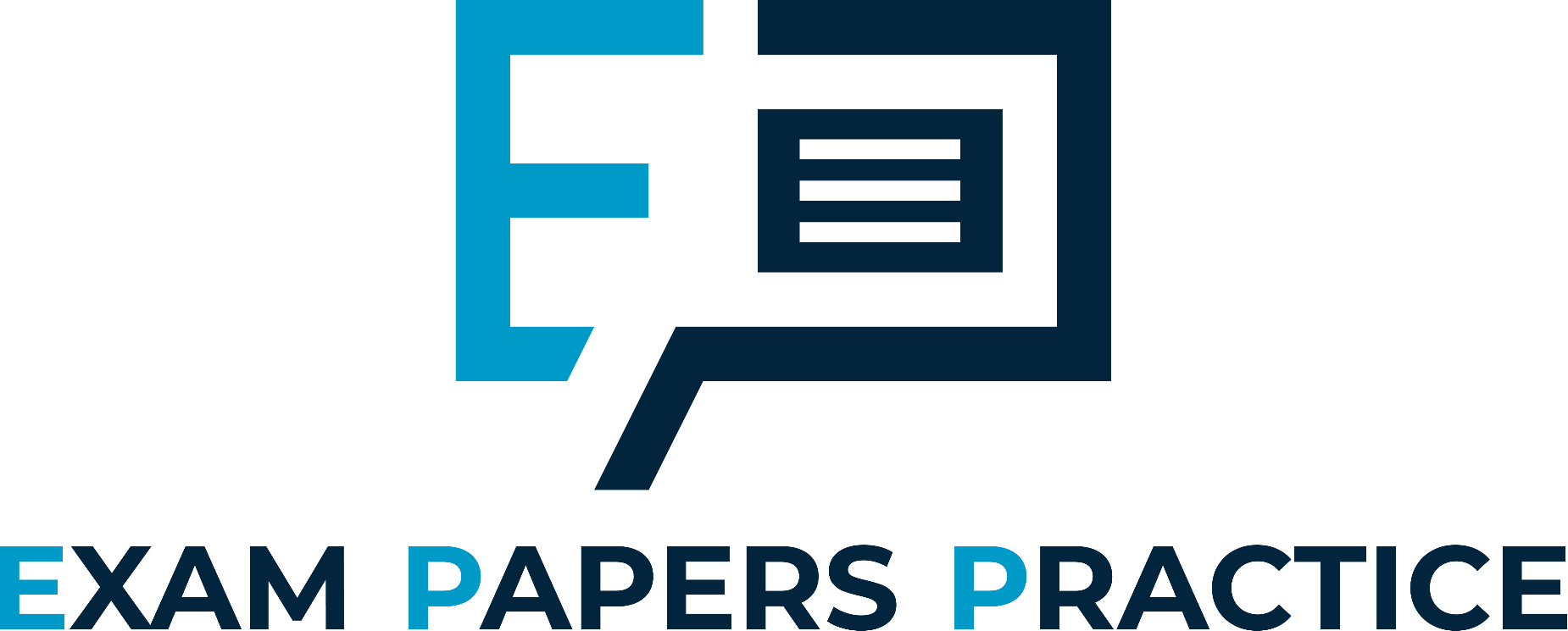 Define aggregate demand and identify its main components. Discuss the factors that influence each component and their respective roles in determining the overall level of economic activity in the UK.
Analyse the relationship between consumption expenditure and aggregate demand in the UK economy. Explain the factors that influence consumer spending decisions and their impact on overall economic growth and stability.
Discuss the significance of investment expenditure as a component of aggregate demand in the UK. Evaluate the factors that affect business investment decisions, such as interest rates, business confidence, and technological advancements, and their implications for economic performance.
Evaluate the role of government expenditure in shaping aggregate demand in the UK economy. Discuss how changes in government spending on goods and services, as well as transfer payments and subsidies, influence economic activity and employment levels.
Examine the impact of net exports on aggregate demand in the UK. Analyze the factors that determine the level of exports and imports, including exchange rates, trade policies, and global economic conditions, and their implications for domestic production and employment.
Compare and contrast the relative importance of each component of aggregate demand in driving economic growth and stability in the UK. Discuss how changes in one component may affect other components and overall macroeconomic equilibrium.
Assess the effectiveness of government policies, such as fiscal policy and monetary policy, in managing aggregate demand and stabilizing the economy. Discuss how policymakers can use fiscal measures (e.g., taxation, government spending) and monetary measures (e.g., interest rates, money supply) to influence aggregate demand and achieve macroeconomic objectives.
Critically evaluate the challenges and limitations associated with forecasting and managing aggregate demand in the UK economy. Discuss factors such as uncertainty, data limitations, and the potential for policy lags that may complicate policymakers' efforts to stabilize economic activity and maintain price stability.
For more help, please visit www.exampaperspractice.co.uk
© 2025 Exams Papers Practice. All Rights Reserved
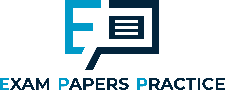 Answers
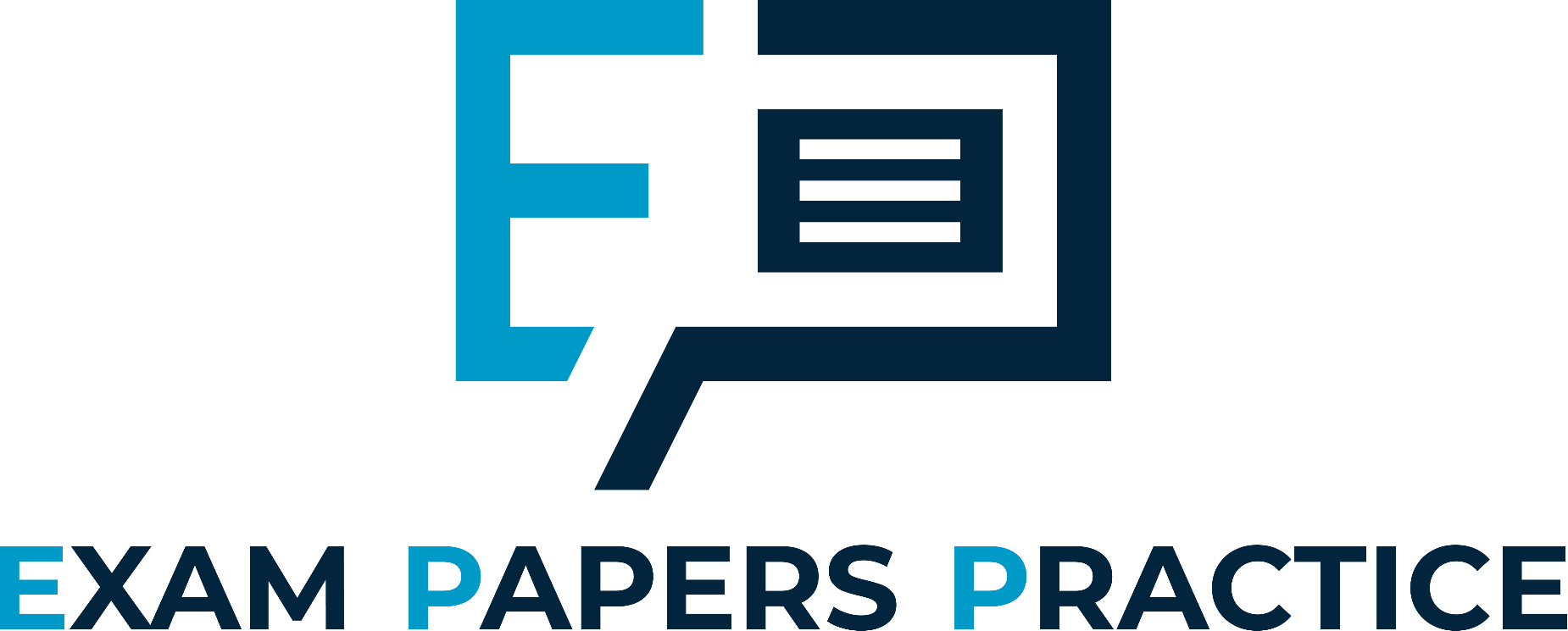 Aggregate demand represents the total spending on goods and services in an economy at a given price level over a specific period. Its main components include consumption expenditure (C), investment expenditure (I), government expenditure (G), and net exports (exports - imports) (NX). Consumption expenditure is the largest component and is influenced by factors such as disposable income, consumer confidence, interest rates, and wealth levels. Investment expenditure refers to spending by firms on capital goods such as machinery, equipment, and buildings, and is influenced by factors such as interest rates, business confidence, and technological advancements. Government expenditure includes spending by the government on goods and services and transfer payments such as welfare benefits and pensions. Net exports represent the difference between exports and imports and are influenced by factors such as exchange rates, trade policies, and global economic conditions. Together, these components determine the total level of aggregate demand in an economy.
Consumption expenditure is the largest component of aggregate demand in the UK economy, accounting for around two-thirds of total spending. Consumer spending decisions are influenced by factors such as disposable income, consumer confidence, interest rates, and wealth levels. For example, during periods of rising disposable income and consumer confidence, households tend to increase their spending on goods and services, leading to higher aggregate demand and economic growth. Conversely, during periods of economic uncertainty or higher interest rates, consumer spending may weaken, leading to lower aggregate demand and economic slowdown.
For more help, please visit www.exampaperspractice.co.uk
© 2025 Exams Papers Practice. All Rights Reserved
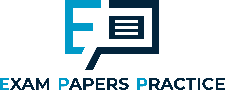 Answers
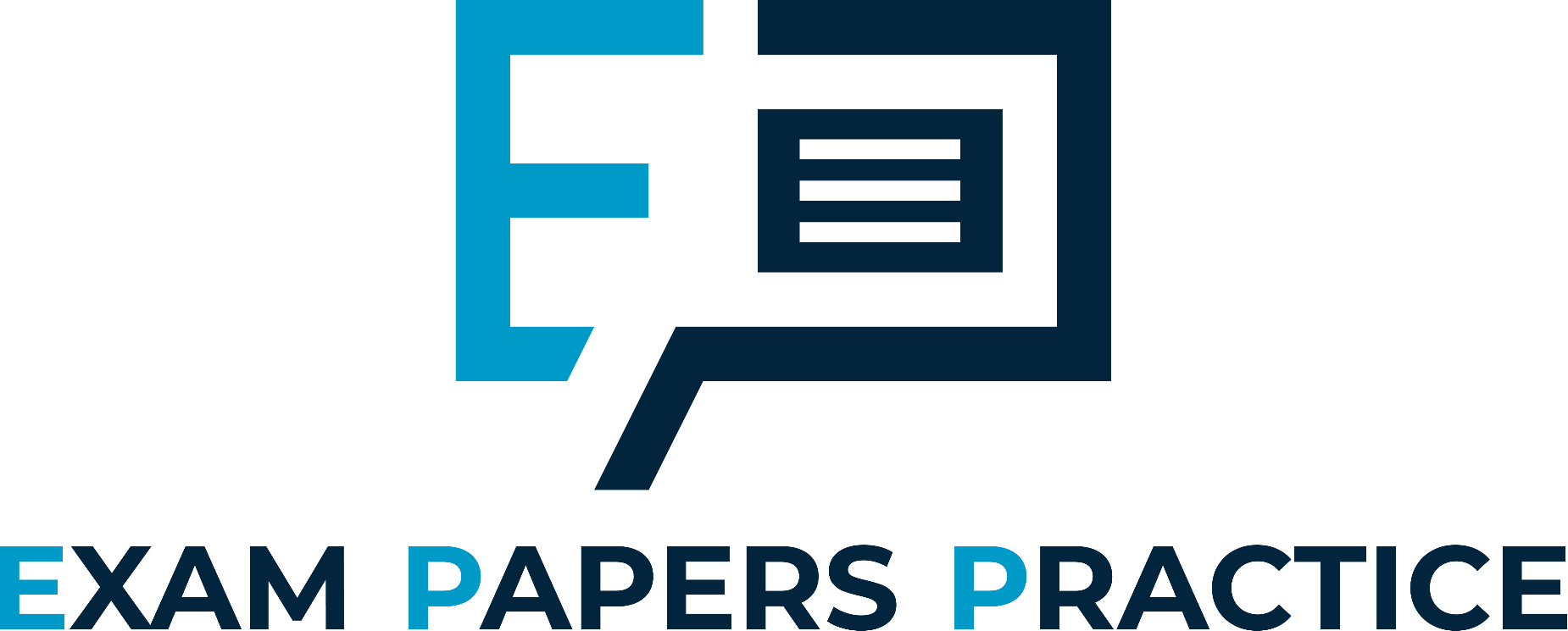 Investment expenditure plays a crucial role in driving economic growth and productivity in the UK. Business investment decisions are influenced by factors such as interest rates, business confidence, technological advancements, and expectations about future profitability. For example, when interest rates are low and business confidence is high, firms are more likely to invest in new machinery, equipment, and technologies to expand production capacity and improve efficiency, leading to higher aggregate demand and economic growth. Conversely, during periods of economic uncertainty or higher borrowing costs, business investment may decline, leading to lower aggregate demand and economic slowdown.
Government expenditure represents the spending by the government on goods and services and transfer payments. It is influenced by factors such as fiscal policy decisions, political priorities, and economic conditions. Government spending can directly impact aggregate demand by increasing demand for goods and services, as well as indirectly through its effects on income distribution and consumer confidence. For example, during periods of economic downturn, governments may increase spending on infrastructure projects and social welfare programs to stimulate economic activity and support households and businesses, leading to higher aggregate demand and economic growth.
For more help, please visit www.exampaperspractice.co.uk
© 2025 Exams Papers Practice. All Rights Reserved
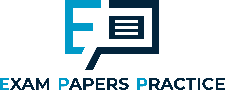 Answers
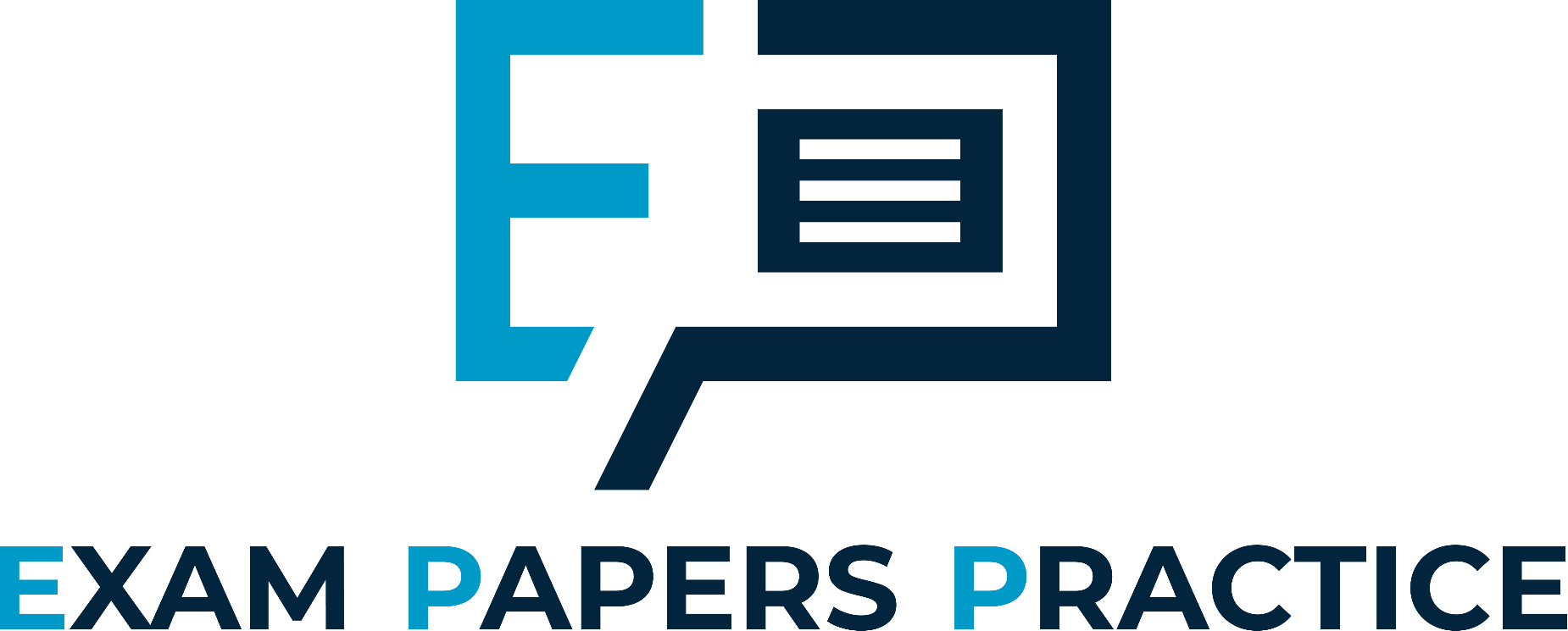 Net exports represent the difference between exports and imports and can have a significant impact on aggregate demand in the UK economy. The level of exports is influenced by factors such as exchange rates, trade policies, and global economic conditions. A depreciation of the domestic currency can make exports cheaper for foreign buyers, leading to an increase in exports and higher aggregate demand. Conversely, an appreciation of the domestic currency can make imports cheaper for domestic consumers, leading to an increase in imports and lower aggregate demand. Therefore, changes in net exports can affect the overall level of aggregate demand and economic growth in the UK.
Each component of aggregate demand plays a unique role in driving economic growth and stability in the UK. Consumption expenditure is driven by household spending decisions and accounts for the largest share of total spending. Investment expenditure represents spending by firms on capital goods and contributes to long-term productivity and growth. Government expenditure reflects the spending decisions of the government and can be used to stabilize the economy during periods of economic downturn. Net exports represent the contribution of the external sector to aggregate demand and can be influenced by factors such as exchange rates and global demand conditions. Changes in one component of aggregate demand can have ripple effects on other components and overall macroeconomic equilibrium, highlighting the importance of understanding the interactions between different sectors of the economy.
For more help, please visit www.exampaperspractice.co.uk
© 2025 Exams Papers Practice. All Rights Reserved
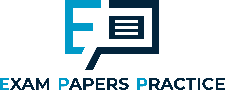 Answers
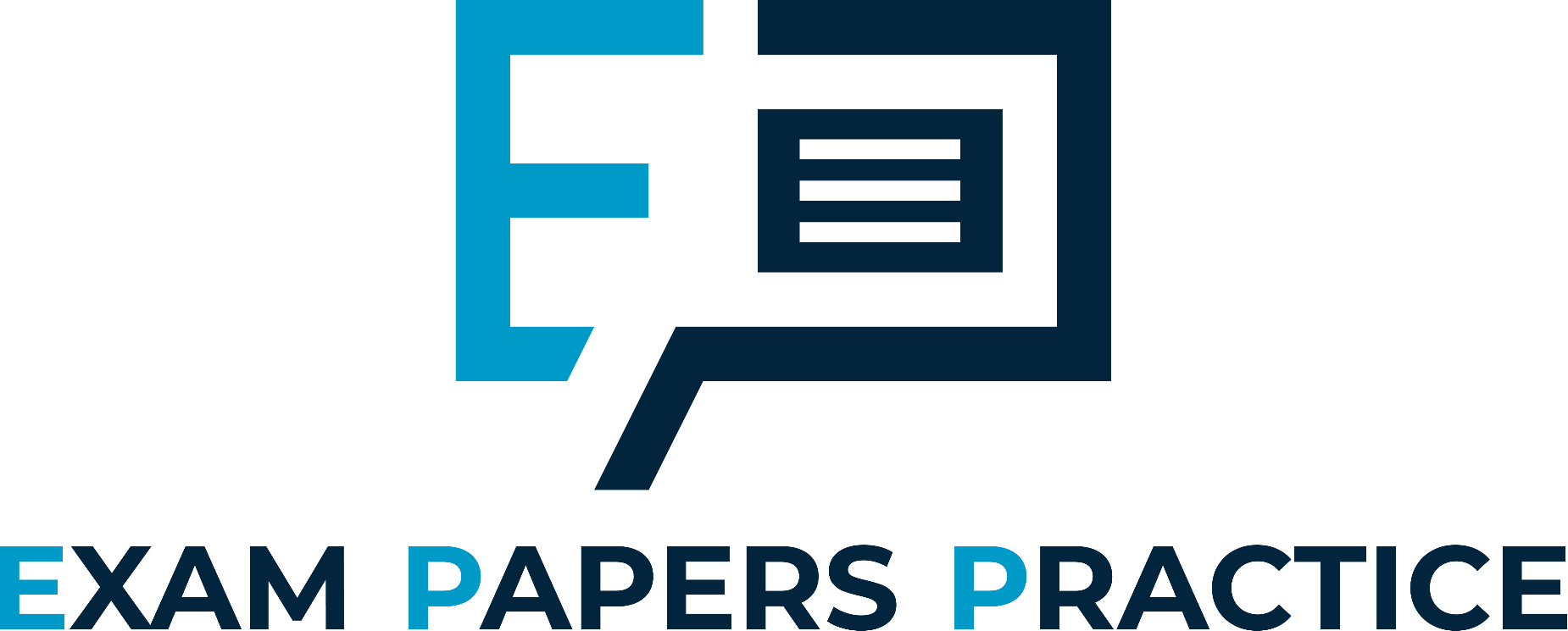 Government policies, such as fiscal policy and monetary policy, play a crucial role in managing aggregate demand and stabilizing the economy. Fiscal policy involves changes in government spending and taxation to influence aggregate demand, while monetary policy involves changes in interest rates and the money supply. For example, during periods of economic downturn, expansionary fiscal and monetary policies can be used to stimulate spending and support economic growth. Conversely, during periods of inflationary pressures, contractionary fiscal and monetary policies can be used to reduce spending and control inflation. Effective coordination between fiscal and monetary authorities is essential to ensure that policy measures are implemented coherently and achieve the desired macroeconomic outcomes.
Forecasting and managing aggregate demand in the UK economy can be challenging due to various factors such as uncertainty, data limitations, and policy lags. Economic forecasting relies on historical data, economic models, and assumptions about future trends, making it inherently uncertain. Moreover, the economy is influenced by both domestic and global factors, making it difficult to predict future developments accurately. Policy lags, such as the time it takes for monetary and fiscal policy measures to affect the economy, can further complicate policymakers' efforts to stabilize economic activity and maintain price stability. Therefore, policymakers need to use a combination of economic indicators, scenario analysis, and judgment to assess the current economic conditions and formulate appropriate policy responses to achieve macroeconomic objectives.
For more help, please visit www.exampaperspractice.co.uk
© 2025 Exams Papers Practice. All Rights Reserved